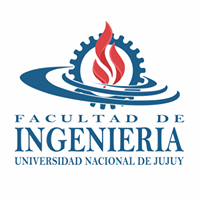 Procesamiento de Minerales II
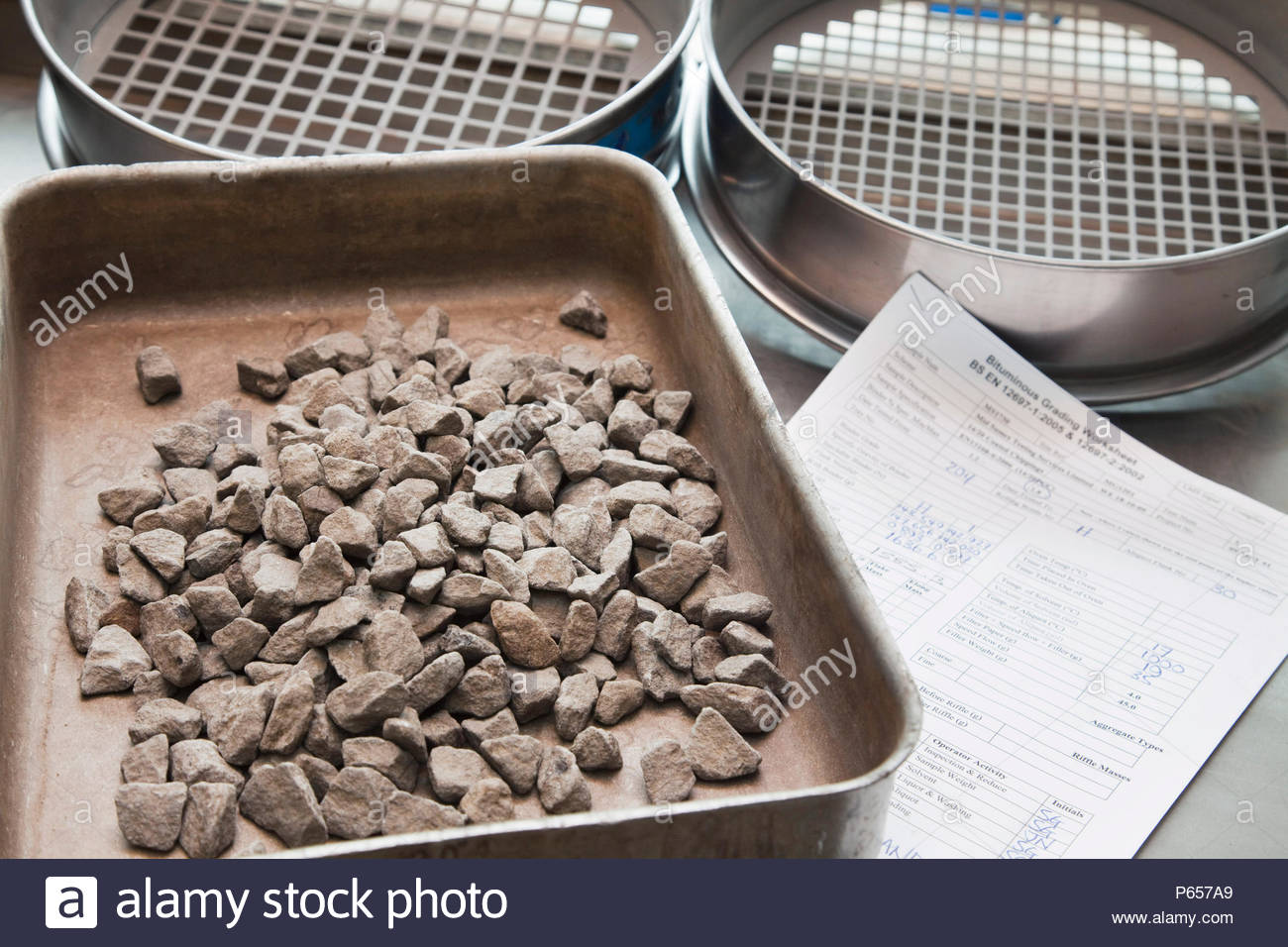 Tema: Muestreo en Planta de Concentración
(Material reproducido por el Autor para uso exclusivo en clase)
Profesor: :  Oscar N. Huertas
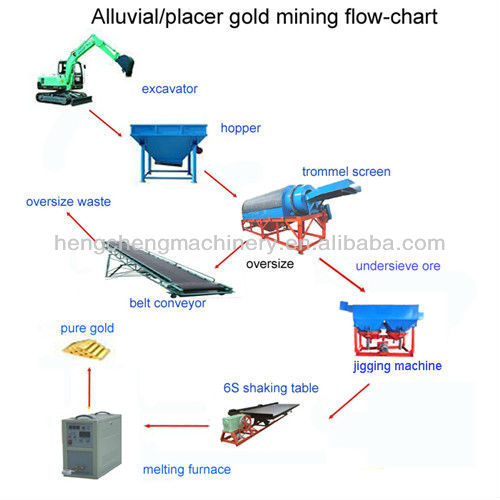 MUESTREO E INFERENCIA
¿CUAL ES TU POBLACIÓN?
¿Qué quieres estudiar?: ¿Quiénes son?, ¿Dónde están?
Muestreo: Es la extracción de una parte de la población, con la finalidad de estudiar a esta población
Muestra: Es la porción representativa de la población de estudio
MUESTREO E INFERENCIA
Muestra: Es la porción REPRESENTATIVA de la población de estudio (aprox. 250 gramos)
Tamaño
Requisitos de la muestra:
Selección de las muestras 
de estudio aleatoria
¡¡¡PRECISIÓN!!!
MUESTREO – BALANCE
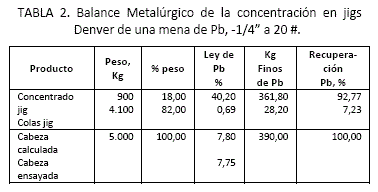 OPERACIONES  MAS  IMPORTANTES  EN  EL  MUESTREO  Y  TRATAMIENTO DE LA MUESTRA
TIPOS DE MUESTRA
NUMERO DE MUESTRAS
MUESTRA
PLAN DE MUESTREO
TAMAÑO DE MUESTRA
ERRORES DE MUESTREO
SUBMUESTREO
TRANSPORTE Y CONSERVACIÓN
PRETRATAMIENTO  DE LA MUESTRA
PREPARACION ANALISIS
ETAPAS  IMPLICADAS  EN  UN  ANALISIS
PLANTEAMIENTO DEL
PROBLEMA ANALITICO
PROBLEMA
SELECCIÓN 
DEL METODO
DISEÑO DEL
PLAN DE MUESTREO
MUESTREO
TOMA DE MUESTRA
TRATAMIENTO DE
LA MUESTRA
INTERPRETACION
DE LOS 
RESULTADOS
REALIZACION DE 
LAS MEDIDAS
ERRORES DE MUESTREO
En tiempo
Error de interpolación
En espacio
Variabilidad de 
Gran escala
Error de ponderación
Error periódico
ERRORES DE MUESTREO
Optimización del protocolo
 de muestreo
Error fundamental
Error de segregación y agrupamiento
Error de delimitación
Implementación del 
Protocolo  de muestreo
Contaminación
Variabilidad de 
pequeña escala
Error de extracción
Pérdidas
Error de preparación
Alteración
Preservación de la integridad 
de la muestra
Humanos
Fraude
Error analítico
PLAN DE MUESTREO
REQUISITOS DEL PLAN DE MUESTREO
 Informar sobre la naturaleza de la muestra y su matriz
 Informar sobre la instrumentación a utilizar en el muestreo
 Conocer el grado de homogeneidad de la muestra 
 Indicar el numero de submuestras necesarias para una exactitud determinada
 Presentar un esquema sobre las precauciones a seguir en la preparación de la  muestra
 PLAN DE MUESTREO 
 Procedimiento para seleccionar, extraer, conservar, transportar y preparar  las porciones a separar de la población en calidad de muestras.
 El proceso de muestreo debe estar planificado, detallado y escrito y el plan de muestreo debe incluir: 
 Donde realizar la toma de la muestra
 Quien tiene que realizar la toma de la muestra
 Que procedimiento debe seguirse en la toma de la muestra
MUESTREO – BALANCE
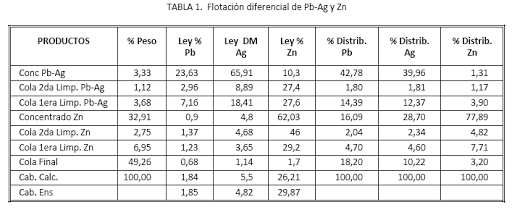 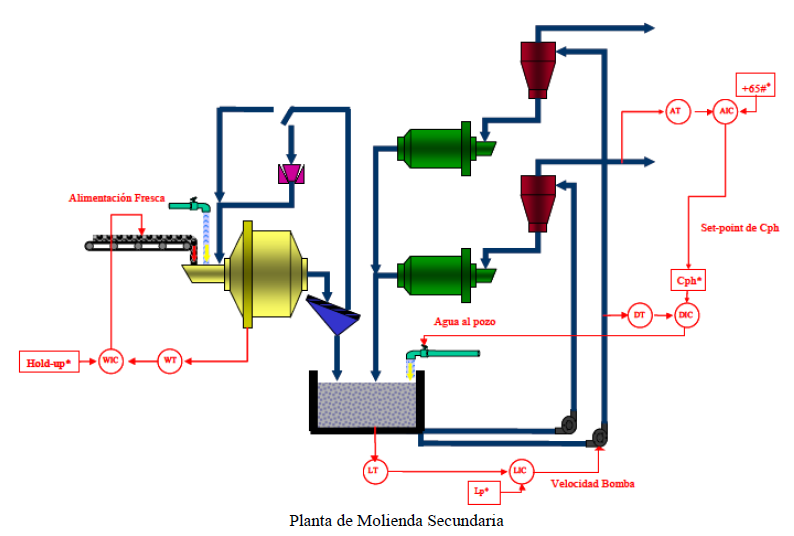 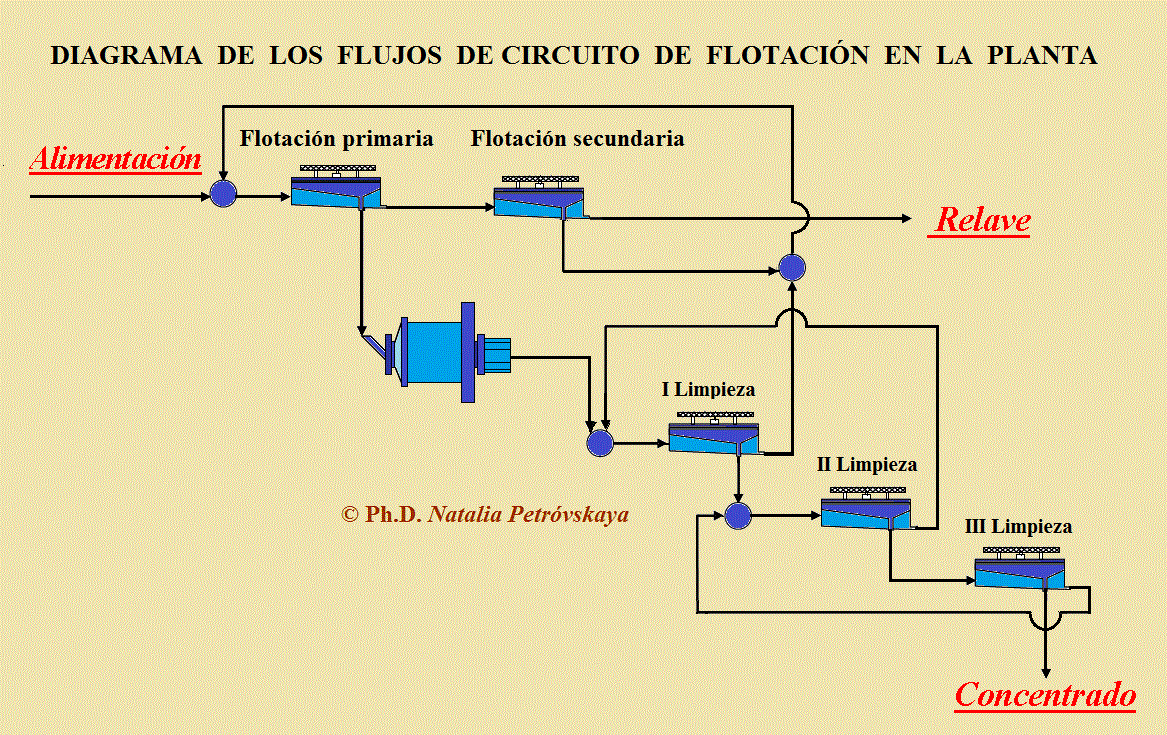 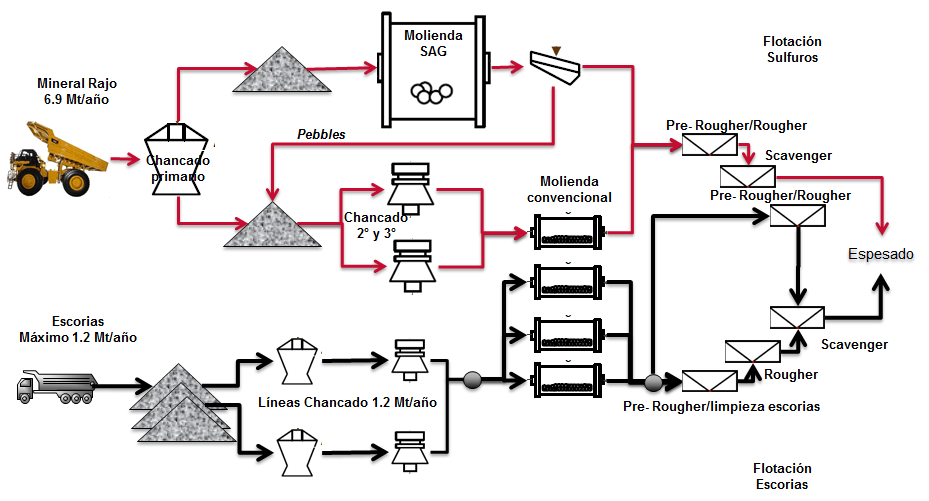 MUESTREOS BÁSICOS:
En cabeza:
Humedad
Tn/hora de mineral 
seco pasantes
Riesgos
(cada hora)
Leyes
(cada hora)
En los concentrados:
Finos
Leyes
Riesgos
Recuperación
Cantidad
En los relaves:
Cotejar con los 
valores históricos
Finos
Cantidad
Patrón de muestra
Leyes
Pérdidas
Cantidad
(cada hora)
MUESTREOS BÁSICOS:
En Aguas:
Cantidad
M3 recirculados
Riesgos
Grado de contaminación
Tenor
En consumo de energia
costos
Dispersión
Variabilidad
Cantidad
Riesgos
En insumos:
Costos
Cantidad
Hs no disponibilidad
Riesgos
Cantidad
(cada hora)
ALMACENAMIENTO  DE  LA  MUESTRA
Las muestras se almacenan por dos motivos: 
 Porque su análisis no va a ser inmediato
 Para guardar un duplicado con el fin de hacer un chequeo de    los resultados obtenidos en los análisis iniciales

 Para conservar las muestras durante largos periodos de tiempo en sus recipientes es recomendable:
 Que el aire contenido en el  espacio libre  del recipiente sea mínimo
 Que el material sea hidrófobo
 Que su superficie sea lisa y no porosa

 Los materiales utilizados para almacenar las muestras  son de tres tipos :
 Polimeros ( teflón, polietileno, polipropileno, plexiglás y goma de silicona )
 Vidrios (cuarzo sintético y borosilicato de vidrio)
 Metales (papel de aluminio, platino y titanio de elevada pureza)
MANUAL  DEL  MUESTREO  Y  REGISTRO  EN  EL  LABORATORIO
Las muestras se etiquetan con la siguiente información :
 Numeración de la muestra  
 Descripción del material
 Lugar de muestreo 
 Fecha y hora del muestreo 
 Muestreador  y método de muestreo 
 Información adicional  (pH, temperatura, etc.) 

 Esta información se registra en el laboratorio junto otra adicional:
 Símbolo de la muestra
 Naturaleza de la muestra
 Análisis requeridos
 Lugar y condiciones de conservación
 Entidad que solicita los análisis
PREPARACION   DE   LA   MUESTRA   PARA   EL   ANALISIS
La preparación de la muestra es un proceso muy elaborado  y en el se incluyen todos las etapas que se muestran en la tabla. 
 Esta preparación  es muy diferente y depende  del estado de agregación de la muestra